LA GIORNATA DELLA GENTILEZZA
ATTIVITA’ ASINCRONA INTERDISCIPLINARE 
INGLESE     ED. CIVICA – 
ARTE E IMMAGINE 
INS. ZANFARDINO - GIOVANZANTI CLASSI 4C
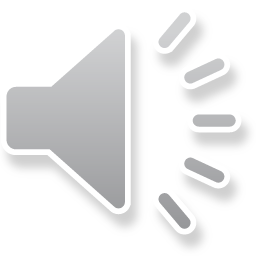 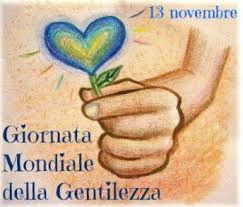 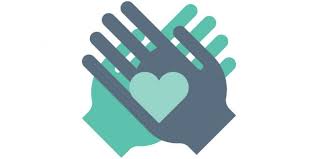 Listen and repeat
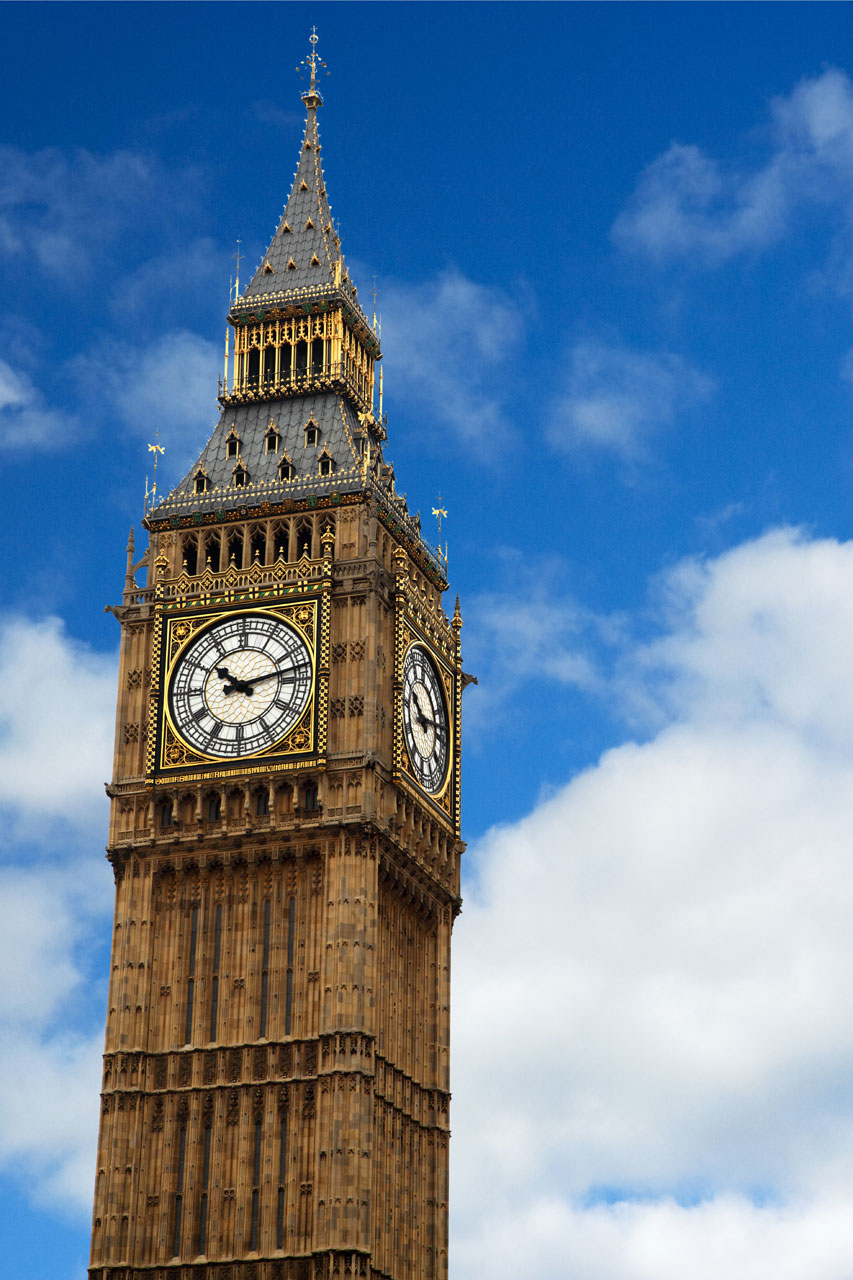 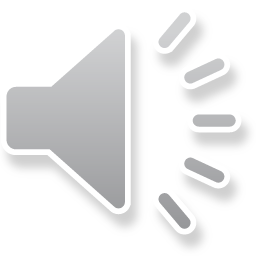 CLICCA
IMPARIAMO A LEGGERE L’ORA IN INGLESE COMPLETA LA SCHEDA RIPRODUCENDO SUL QUADERNO SOLO SEI OROLOGI A TUA SCELTA
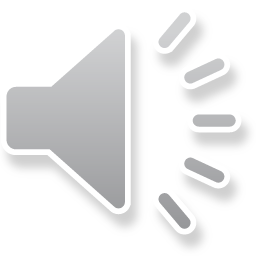 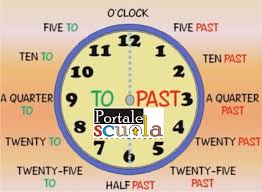 O’ CLOCK – PAST- TO. QUARTER- HALF..
Le parole dell’orologio in lingua inglese
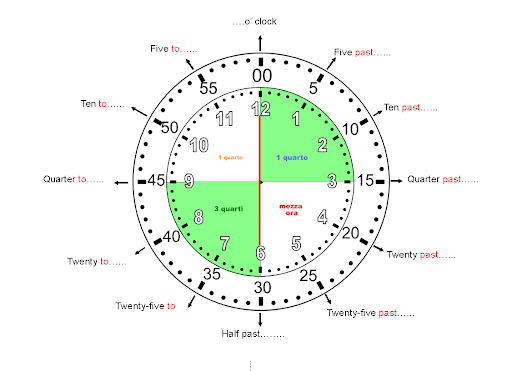 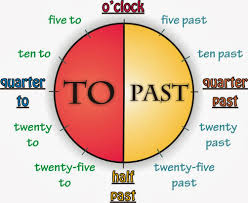 GUARDA IL VIDEO E IMPARARE L’ORA SARA’ PIU’  SEMPLICE
E ORA GIOCHIAMO CON L’OROLOGIOPROVA ,SE VUOI, A COSTRUIRNE UNO
L’ALBERO DELLA GENTILEZZA
E ORA TOCCA A TE….
LE  GOCCE DI GENTILEZZA
IL VASO DEI FIORI DELLA GENTILEZZA  DA DONARE ALLE PERSONE CUI VUOI BENEDIVERTITI A RELIZZARLO CON CARTONCICINI COLORATI E SCRIVENDO NEI FIORI LE PAROLE GENTILI